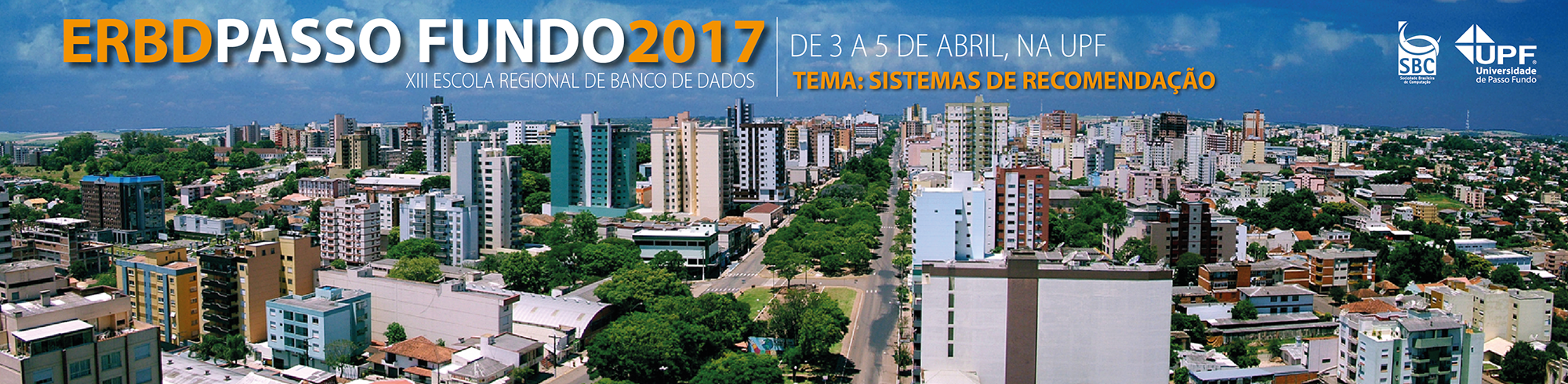 .
Título do Trabalho
Autor1, Autor1, Autor2
1 Instituto/Departamento | Instituição | Cidade - RS | Brasil
2 Instituto/Departamento | Instituição | Cidade - RS | Brasil
ESCOLA REGIONAL DE BANCO DE DADOS     |     ERBD 2017     |     Passo Fundo - RS